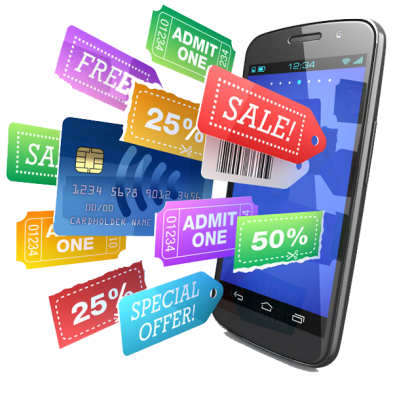 Mobile Commerce
Topik – Topik Lanjutan Sistem Informasi
Johanes Kevin Lumadi    	1501151501Deny Setiawan		1501152580Machliza Devi Sasmita 	1501169511Silvia Line			1501171466Billie Enceil			1501171951
06-PFM
Mobile Computing
Kemampuan teknologi untuk menghadapi perpindahan/ pergerakan manusia dalam penggunaan komputer secara praktis.
Jenis-jenis Mobile Computing:
Laptop
PDA
Smartphone
Wearable Computer
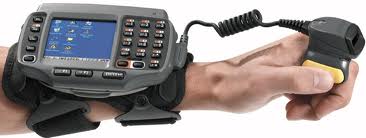 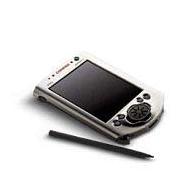 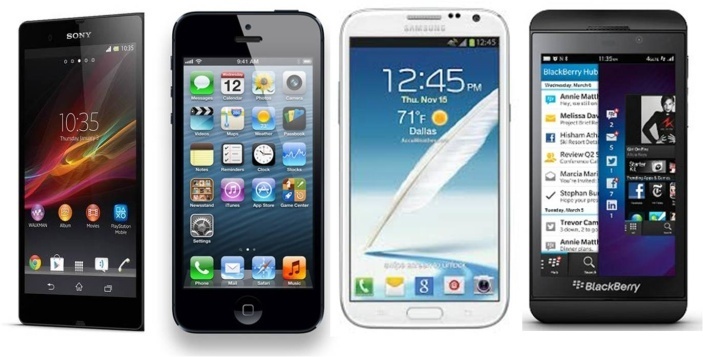 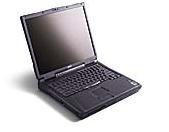 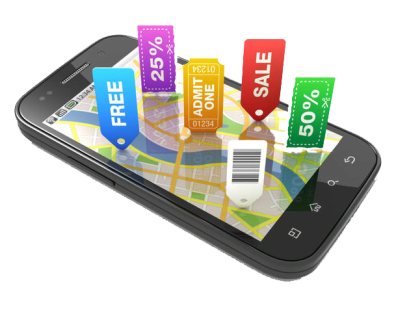 Mobile Computing
Kelebihan & Kekurangan Mobile Computing
Kelebihan:
Aplikasi yang luas / bisa di pakai dimanapun dan kapanpun
Bergerak/berpidah lokasi secara bebas
Bebas berpindah jaringan
Kekurangan:
Minimnya bandwith
Bergantung pada daya tahan baterai (energi)
Gangguan Transmisi
Potensi terjadinya kecelakaan
Standar keamanan
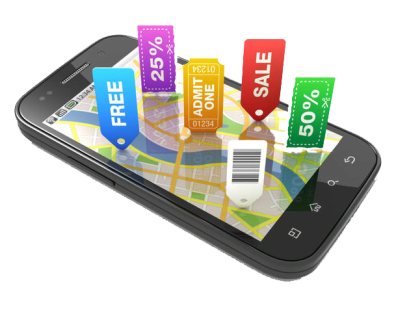 Mobile Computing
Mobile Commerce
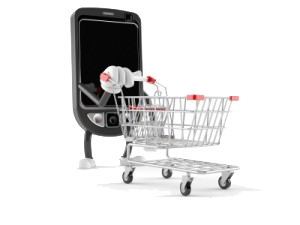 Mobile Commerce
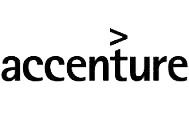 Hasil studi Accenture dari 1.100 responden di Asia menunjukkan bahwa pasar ponsel Asia tumbuh 25% setiap tahunnya. Selain itu, 69%  dari respon tersebut memilih ponsel sebagai alat pembayaran. Angka ini menjadi indikasi adanya bisnis dari pertumbuhan pengguna ponsel ini.
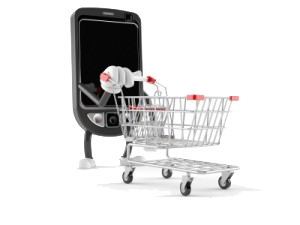 Mobile Commerce
Mobile Commerce
Menurut Ericsson, Mobile Commerce merupakan jasa transaksi terpercaya melalui mobile devices untuk pertukaran barang dan jasa antara konsumen, pedagang, dan institusi finansial.
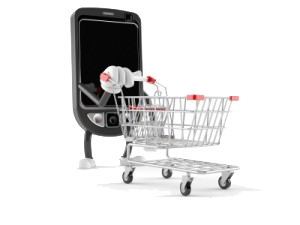 Mobile Commerce
Keuntungan Mobile Commerce
Kepuasan pelanggan, penghematan biaya, dan peluang bisnis baru.
Bertransaksi melalui m-commerce dapat dilakukan dimana saja dengan light-weighted device.
Dapat meningkatkan hubungan antara penjual dan pembeli sehingga mungkin untuk mendapatkan laba yang lebih tinggi dan hubungan dengan 
	pelanggan menjadi lebih erat.
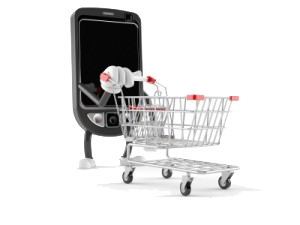 Mobile Commerce
Kekurangan Mobile Commerce
Layar kecil membatasi kompleksitas aplikasi
 Teknologi belum sehebat PC
 Terdapat pendekatan berbeda terhadap pemahaman m-commerce oleh masing – masing jaringan.
Keterbatasan transmisi, masalah cuaca dan jarak koneksi
Bandwith tidak cukup
Tingginy tingkat kehilangan / pencurian handphone.
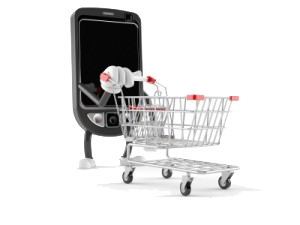 Mobile Commerce
Batasan Mobile Commerce
Standar dari security protocol,
Bandwidth,
Lisensi 3G,
Transmisi,
Konsumsi catu daya yang besar,
Kekecewaan pengguna
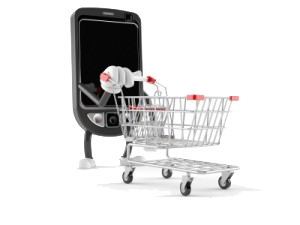 Mobile Commerce
Karakteristik Mobile Commerce
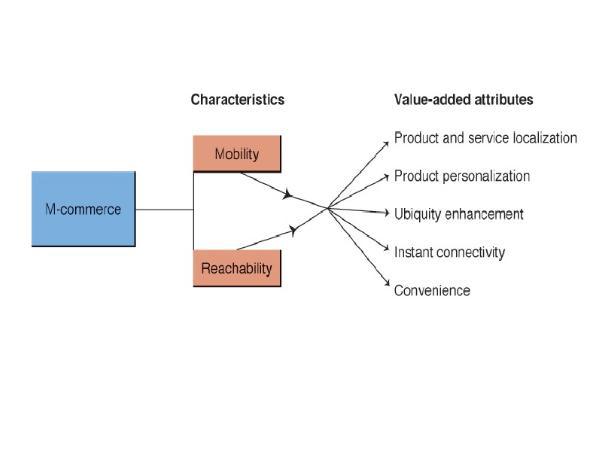 Karakteristik Mobile Commerce
Ubiquity
	Pengguna dapat mengakses dari mana saja dan kapan saja
Security 
	Pada umumnya handset dilengkapi dengan smart card reader dan smart cardnya itu sendiri. Sehingga 
	dapat digunakan sebagai secret authentication 
	key.
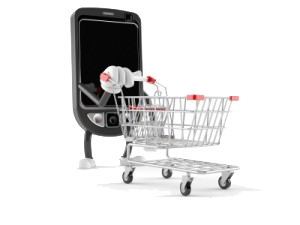 Mobile Commerce
Karakteristik Mobile Commerce
Localization
	Memungkinkan diterapkannya location services.
Convenience: 
	Ukuran dan berat dari handset membuat pengguna nyaman dalam bertransaksi.
Personalization 
	Memungkinkan untuk menawarkan layanan/
	produk yang bersifat personal.
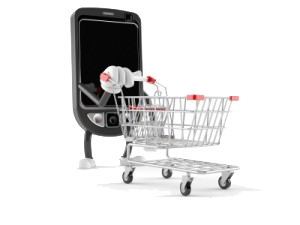 Mobile Commerce
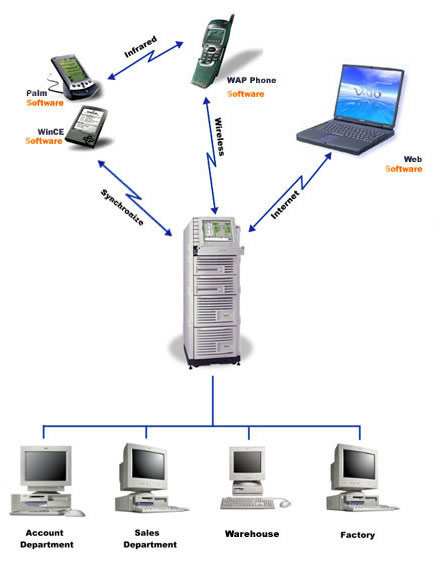 Sistem Mobile Commerce
Contoh Sistem Mobile Commerce
Software electronic coin. 
	Nilai uang disimpan dalam bentuk software dalam bentuk handset pengguna, sehingga pengguna memiliki control sepenuhnya terhadap pengguna lain uang tersebut.
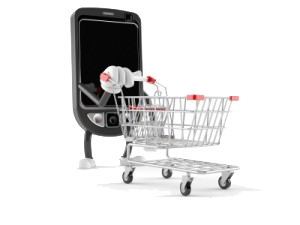 Mobile Commerce
Contoh Sistem Mobile Commerce
Hardware electronic coin. 
	Pada system ini nilai uang disimpan pada suatu smart card yang tersimpan dalam handset. 
Background account. Pada system ini nilai uang disimpan pada pihak ketiga yang dapat dipercaya, baik itu berupa account kartu kredit, account 
	bank, atau account pada operator seluler.
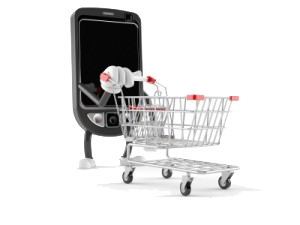 Mobile Commerce
Isu Utama Sistem Mobile Commerce
Waktu pembayaran
	Waktu pembayaran yg lebih relative terhadap waktu transaksi(dilakukan pada saatsebelum transaksi atau sesudah transaksi)

Jumlah pembayaran 
	Dapat berupa transaksi besar mapun kecil
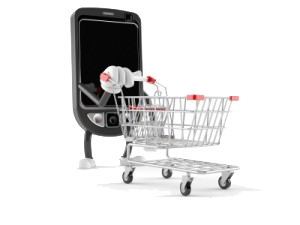 Mobile Commerce
Isu Utama Sistem Mobile Commerce
Isu Anonim
	Identitas pelanggan tidak di ketahui oleh merchant 

Validasi
	Dilakukan secara online atau offline
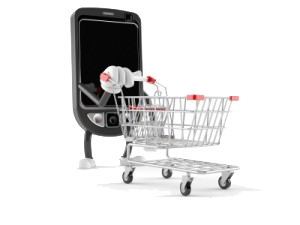 Mobile Commerce
Isu Lainnya Sistem Mobile Commerce
Biaya tranaksi yang timbul di sisi customer dan merchant.
Performansi (respon time).
Biaya per transaksi.
Terjaminnya ACID (Atomicity, Consistency, Isolation, Durability ).
System yang berjalan di tingkat nasional maupun internasional.
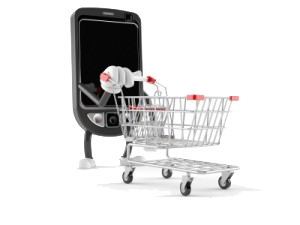 Mobile Commerce
Tahapan Mobile Commerce
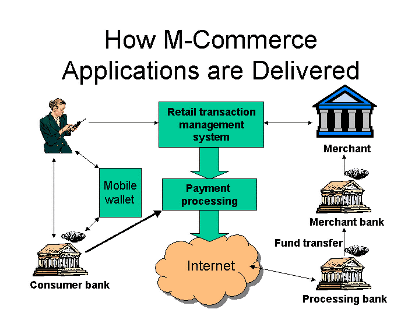 Tahapan Mobile Commerce
Set-up dan Konfigurasi
Inisiasi Pembayaran 
Authentikasi
Penyelesaian  Pembayaran.
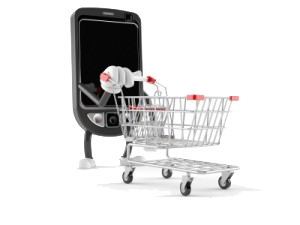 Mobile Commerce
Tahapan Mobile Commerce
Set-up dan Konfigurasi 
	Proses ini termasuk instalasi aplikasi khusus pada handset yang akan digunakan pada Mobile commerce (m-commerce).
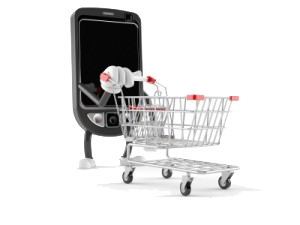 Mobile Commerce
Tahapan Mobile Commerce
Inisiasi Pembayaran 
	Pada tahap ini informasi pembayaran dikirimkan melalui jaringan seluler atau protocol wireless lainnya kepada merchant.
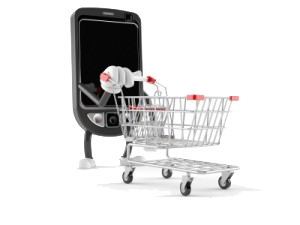 Mobile Commerce
Tahapan Mobile Commerce
Authentikasi
	Tahapan ini merupakan tahapan yang paling penting  pada transaksi, karena pada tahapan ini di periksa apakah pengguna berhak melakukan tranaksi, serta memenuhi persyaratan finansial tertentu.
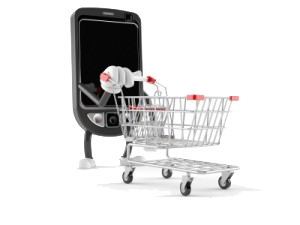 Mobile Commerce
Tahapan Mobile Commerce
Penyelesaian  Pembayaran. 
	Dilakukan ketika pengguna telah berhasil di authentikasi, demikian juga transaksi itu sendiri.
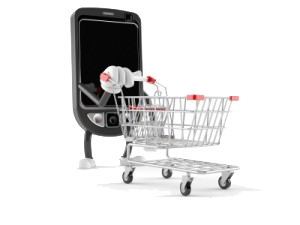 Mobile Commerce
Keamanan Mobile Commerce
Pihak yang dilibatkan:
Pengguna Mobile
Perusahaan M-Commerce
Operator Jaringan atau Operator Mobile
Merchant
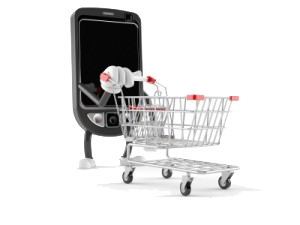 Mobile Commerce
Keamanan Mobile Commerce
Elemen security yang wajib diperhatikan yaitu:
Jaringan Teknologi
GSM
IMSI (International Mobile Subscriber Identity)
IMSI data confidentiality
WLAN
Confidentiality to MAC frames
Integrity protection to MAC frames
Transport Layer Security
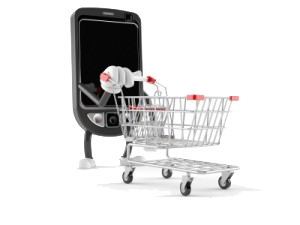 Mobile Commerce
Keamanan Mobile Commerce
Jenis keamanan Mobile Commerce:
Password dan Pin
Token
Mobile Antivirus
Transport Layer Security
Location Binding
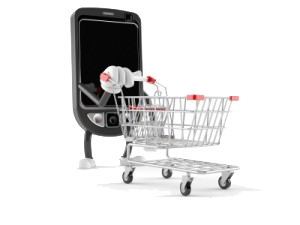 Mobile Commerce
Infrastruktur Mobile Commerce
1. Perangkat keras(Physical)
Mobile Device
PDA
Smart pads
Handhelds
2. Perangkat Lunak (Software)
Micro browser
Mobile Client Operating System
Mobile application user interface
Application middleware
3. Jaringan dan akses
Wireless Transmission Media
Microwave
Satelit
Jaringan mobile (GSM, 3G, HSDPA, LTE)
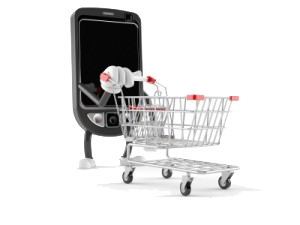 Mobile Commerce
Model Bisnis Mobile Commerce
1. Layanan keuangan
Perbankan.
Wireless payment
Micropayment
Wirwless wallet
Bill payment services
Money transfer
2. Belanja
3. Iklan
4. Mobile portal
Berita
Olahraga
E-mail
Informasi perjalanan
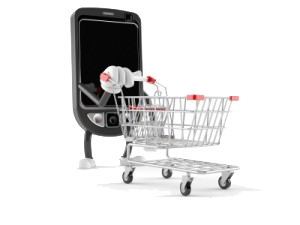 Mobile Commerce
Model Bisnis Mobile Commerce
5. Mobile B2B
Pemesanan Jasa Online
Pengecekan stock barang
Pemesanan produk

6. Mobile B2C
Mobile games
Pelayanan hotel
7. Location Based Commerce
Location
Navigasi
Tracking
Pemetaan
Timing
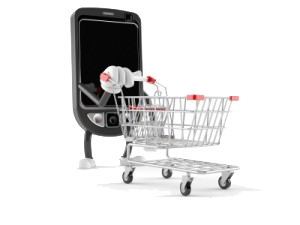 Mobile Commerce
Contoh Mobile Commerce
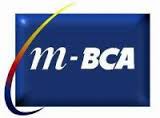 Mobile BCA (M-BCA) merupakan salah satu contoh mobile commerce yang di terapkan di PT.Bank Central Asia ini, M-BCA memungkinkan penggunanya untuk menikmati layanan selama 24 jam dimana saja, 
dan kapan saja.
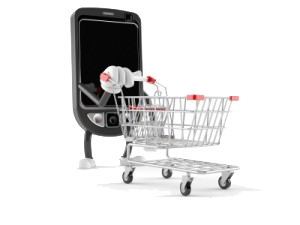 Mobile Commerce
Contoh Mobile Commerce
Keuntungan dalam M-BCA
Mudah 
Praktis
Aman
User Friendly
Nyaman
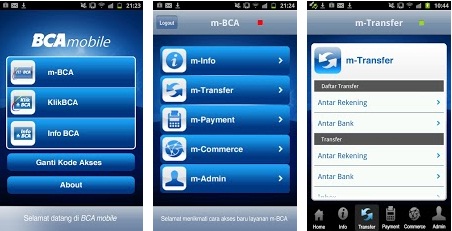 Contoh Mobile Commerce
1. M-info
Info Saldo
Mutasi Rekening
No.Kupon Undian
Rekening deposito
NAB Reksadana
Saldo Reksadana
Info Kurs
Saldo kartu kredit
Transaksi Kartu kredit
Lainnya
Inbox
2. M-Transfer
Antar Bank 
Antar Rekening
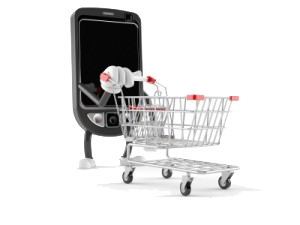 Mobile Commerce
Contoh Mobile Commerce
3. M-Payment
Kartu Kredit
Handphone
Telepon
Utilitas
Asuransi
Internet
Pinjaman
4. M-commerce
Vocher isi ulang
Inbox
Lainnya
5. M-Admin
Ganti Pin
Lainnya
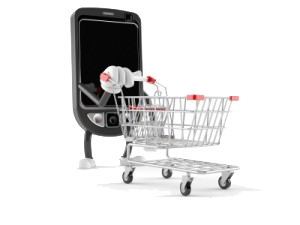 Mobile Commerce
Daftar Pustaka
http://networkedblogs.com/M0V6o
http://ariwiyanto83.blogspot.com/
http://arif90.wordpress.com/2011/11/13/m-commerce/
http://www.academia.edu/5404337/M-commerce
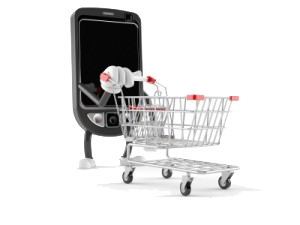 Mobile Commerce
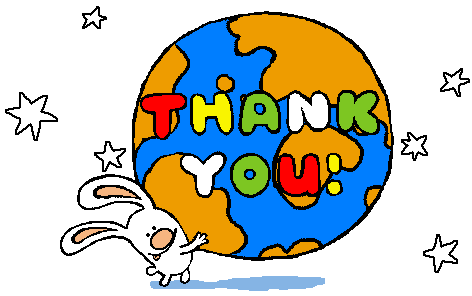